How to use these templates
Take a headshot. Stand in front of a white background and look straight at the camera. Crop the photo so only your head and neck are visible. You can also upload an existing photo, but make sure to crop it so only your head is visible. 
Choose one of the templates on the following two pages. 
Drop your photo on top of the guitar player. Resize your head to fit on the body. 
If you want to make your photo black and white to match the template, go for it! Right click on your photo. Choose format picture and select the “picture” icon all the way to the right, then picture color. Click on the “presets” dropdown and select the black-and-white photo option.
Right click on your head and choose “Send to back.”
Go to File: Export and choose PNG as the file type. Check Save Current Slide Only and make sure the Width is 1200 and Height is 630. Click Export and save the image to your computer.
Share your image on social media! Use the hashtags #HCCA, #HCCAci and #compliance for more visibility, and tag @HCCA so we can help you spread the word!
hcca-info.org/2024CI
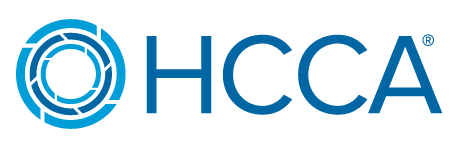 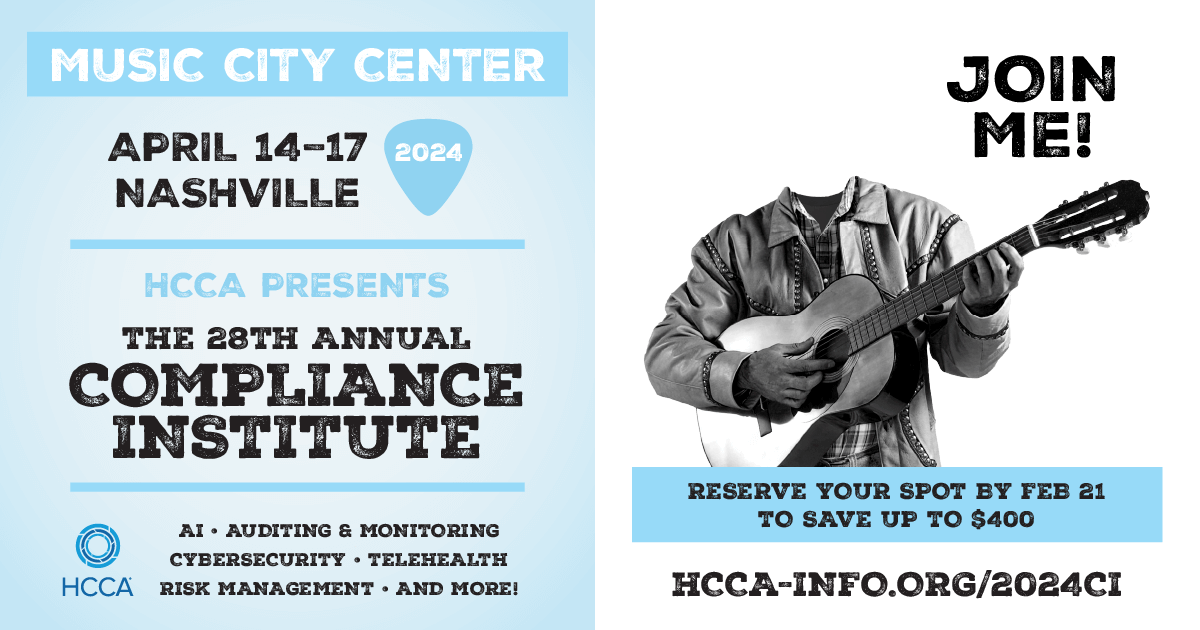 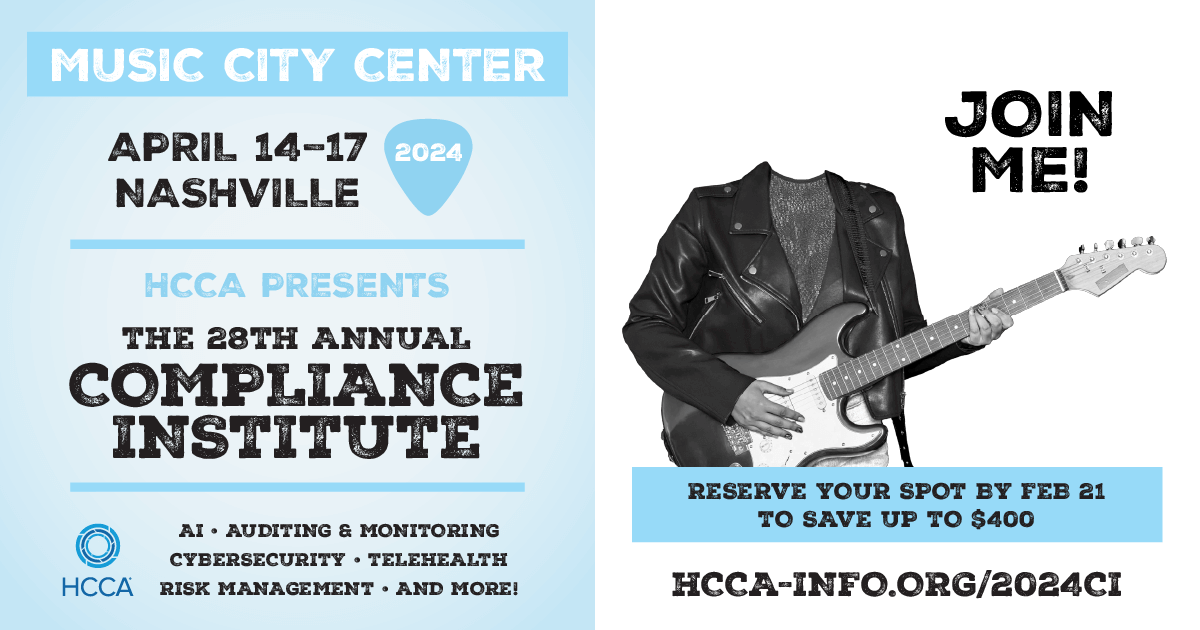